МАОУ « Школа №7 для обучающихся с ОВЗ»
Конспект урока математики 6 класс.
« Умножение многозначных чисел на однозначное число»

Подготовила: учитель Фотеева Н.Б.
Добрый день!
Арифметическая разминка
Прочитайте числа:

196;  2458;  38907;  1000; 207;  50678; 4587.
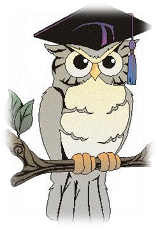 Решите примеры и ответы соотнесите с буквами
П
о
в
т
о
р
я
т
ь
Тема урока:
« Умножение многозначных чисел на однозначное число»
Алгоритм умножения на однозначное число
1.Записываю умножение в столбик.
2. Умножаю единицы.
3. Единицы ответа  пишу под единицами. Десятки запоминаю.
4. Умножаю десятки.
5. К числу десятков прибавляю десятки из памяти.
6. Записываю десятки под десятками , сотни под сотнями
7. Читаю ответ
Задание по карточкам
1 группа:
Увеличь 1267 в  3 раза.
Найди произведение чисел 1017 и 5

2 группа
Увеличь  3251 на 2
Множители 1452 и 3. Найди произведение
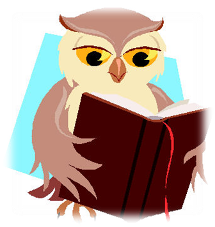 Проверка
1 группа: 1267 х 3 = 3801   1017 х 5 = 5085


2 группа: 3251 х 2 = 6502     1452 х 3 = 4356
Работа с учебником
Решение задачи стр. 148, № 556
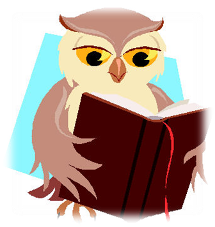 ФИЗМИНУТКА
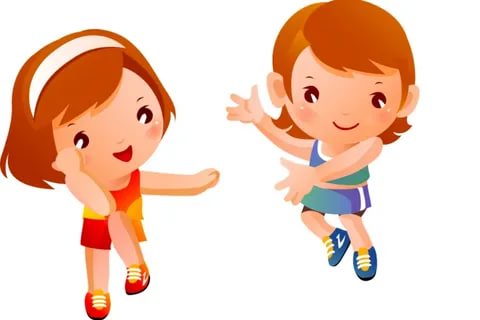 Тест « Крестики – нолики»
Запишите в виде примеров
1 группа
2 группа
Проверка
1 группа: 4932х2 = 9864;      1503 х 6 = 90184
1004 х 7 = 7028;   1040 х 8 = 8320.

2 группа:  2146х6 = 8876;  1041х 9 = 9369;
1314х7 = 9198;    3600 х 4 = 14400
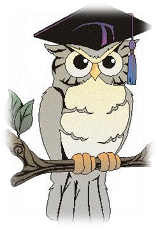 кластер
Умножение на 1
Увеличение в несколько раз
Умножение на ноль
умножение
Записывается Х
множители
произведение
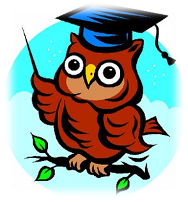 Домашнее задание
Стр.  149   № 563.
Рефлексия
сегодня я узнал ….

было интересно ….

было трудно …

-теперь я смогу…

- у меня получилось …
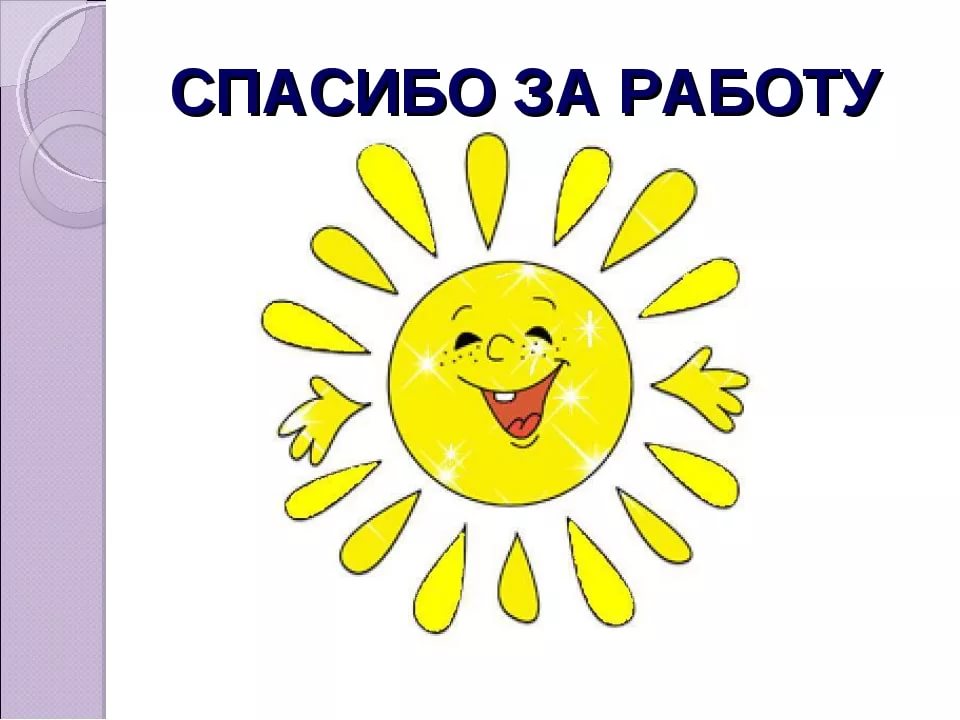